Βαθμός ιοντισμού
(M)
mol ηλεκτρολύτη που ιοντίσθηκαν
α=
ολικά mol ηλεκτρολύτη
mol ηλεκτρολύτη που ιοντίσθηκαν
V
α=
ολικά mol ηλεκτρολύτη
V
Βαθμός ιοντισμού σε ασθενή/ισχυρά οξέα
ασθενές οξύ
(M)
ισχυρό οξύ
(M)
ισχυρά οξέα: HCl, HBr, HI, HNO3, HClO4 και H2SO4
Προσοχή! Το H2SO4 είναι ισχυρό μόνο στον 1ο ιοντισμό
μονοπρωτικά, διπρωτικά, τριπρωτικά οξέα
Τα  οξέα   διακρίνονται  σε  μονοπρωτικά, διπρωτικά, τριπρωτικά  ανάλογα  με  τον  αριθμό  όξινων  υδρογόνων  που  διαθέτουν
Ο  ιοντισμός  των  διπρωτικών  οξέων  γίνεται  σε  δυο  στάδια:
Ο  ιοντισμός  των  τριπρωτικών  οξέων  γίνεται  σε  τρία  στάδια:
Βαθμός ιοντισμού σε ασθενείς /ισχυρές βάσεις
Ασθενείς βάσεις
(M)
ισχυρές  βάσεις θεωρούνται τα: NaOH, KOH, Ca(OH)2 και Ba(OH)2
Παράγοντες που επηρεάζουν τον βαθμό ιοντισμού
Η φύση του ηλεκτρολύτη ( η δομή του μορίου του)
Η φύση του διαλύτη (H2O, NH3, CH3CH2OH, κλπ)
Η θερμοκρασία [όσο θ αυξάνεται, τόσο α αυξάνεται]
Η συγκέντρωση του ηλεκτρολύτη [όσο C αυξάνεται, τόσο α μειώνεται.
Η παρουσία κοινού ιόντος [ α μειώνεται]
2. Η φύση του διαλύτη
Αιθανικό οξύ σε νερό
1M                                       -                   -
-0.01M                               +0.01M     +0.01M
-0.99M                                 0.01M       0.01M
Αιθανικό οξύ σε αμμωνία
1M                                       -                   -
-  1M                                   +1M          +1M
0M                                    1M            1M
3. Η θερμοκρασία
αιθανικό οξύ στους 10ο C:
ΔΗ>0
1M                                         -                   -
1M                                         -                   -
-0.002M                           +0.002M   +0.002M
-0.016M                           +0.016M   +0.016M
(0,2%)
-0.998M                             0.002M     0.002M
-0.984M                             0.016M     0.016M
Αιθανικό οξύ στους 70ο C:
ΔΗ>0
(1,6%)
4. Συγκέντρωση του ηλεκτρολύτη
αιθανικό οξύ 1M
1M                                         -                   -
0.01M                                 -                   -
(0,4%)
-0.004M                           +0.004M   +0.004M
-0.0004M                    +0.0004M   +0.0004M
-0.996M                             0.004M     0.004M
-0.0096M                      0.0004M     0.0004M
αιθανικό οξύ 0.01M
(4%)
5. Παρουσία κοινού ιόντος
Αιθανικό οξύ σε νερό
0,1M                                   -                   -
(1%)
-0.001M                           +0.001M   +0.001M
-0.099M                             0.001M     0.001M
Αιθανικό οξύ σε διάλυμα αιθανικού νατρίου
(0.01%)
1. Φύση του ηλεκτρολύτη
Ι. μοριακή δομή και ισχύς οξέων
Έστω τα οξέα Η-Α και Η-Β. 
Αν ο (ομοιοπολικός) δεσμός μεταξύ Η και Α είναι ασθενέστερος από τον αντίστοιχο μεταξύ Η και Β:
Ποιος δεσμός διασπάται ευκολότερα;
Ποιο οξύ διώχνει ευκολότερα Η+ ;
Ποιο οξύ είναι πιο ισχυρό;
Ποιοι παράγοντες καθορίζουν από ποιο οξύ θα  απομακρυνθεί ευκολότερα το Η;
Α) Η ηλεκτραρνητικότητα του ατόμου που συγκρατεί το Η.
Β) Η ατομική ακτίνα του ατόμου που συγκρατεί το Η.
A. ηλεκτραρνητικότητα
Αύξηση ηλεκτραρνητικότητας
F>O>N>……C >H
Αύξηση ισχύος οξέων
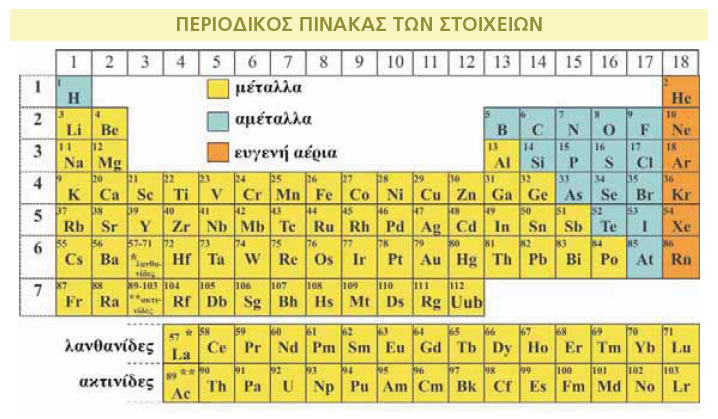 H
OH
NH2
H
H
CH3
H
F
HF>H2O>NH3>CH4
B. Ατομική ακτίνα
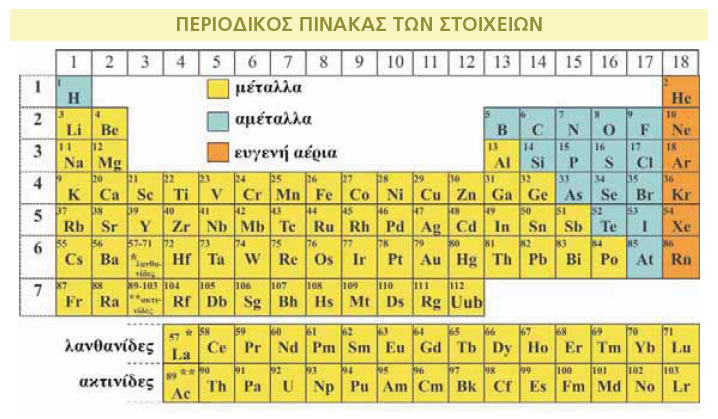 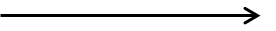 Αύξηση ατομικής ακτίνας
Αύξηση ισχύος οξέων
Ισχύς δεσμού (KJ/mol):
568.2                 431.9              366.1            298.3
Ι
Br
Cl
F
Η
Η
Η
Η
HF        <     HCl         <      HBr      <         HI
Πως μεταβάλλεται η ισχύς των οξέων στον Π.Π;
Αύξηση ηλεκτραρνητικότητας
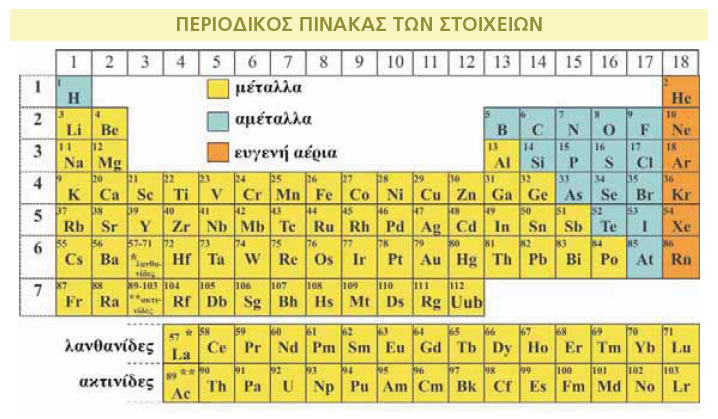 Αύξηση ατομικής ακτίνας
II. μοριακή δομή και ισχύς βάσεων
Ισχύουν τα ανάλογα με τα οξέα:
Αύξηση βασικού χαρακτήρα
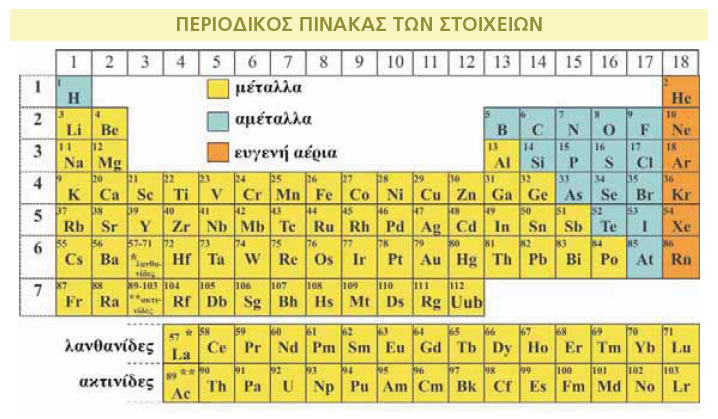 Αύξηση βασικού χαρακτήρα
NH3>PH3>AsH3>SbH3>BiH3
Μοριακή δομή και ισχύς οξέων-βάσεων στον Π.Π:                             μια σύνοψη
ηλεκτραρνητικότητα
αύξηση όξινου χαρακτήρα
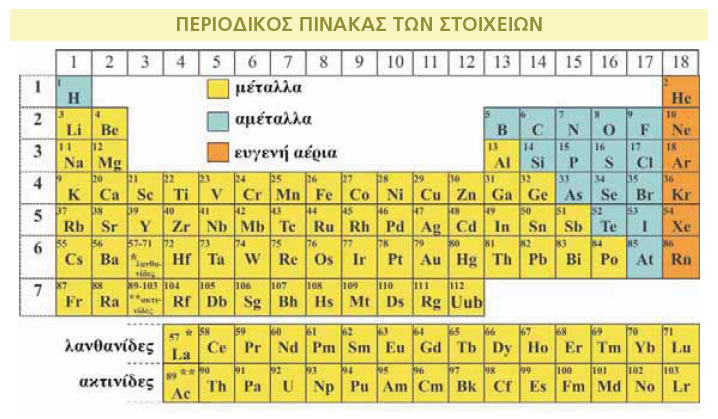 Αύξηση ατομικής ακτίνας
αύξηση όξινου χαρακτήρα
αύξηη βασικού χαρακτήρα
αύξηση βασικού χαρακτήρα
Ένα παράδειγμα για ορισμένες υδρογονούχες ενώσεις του περιοδικού πίνακα
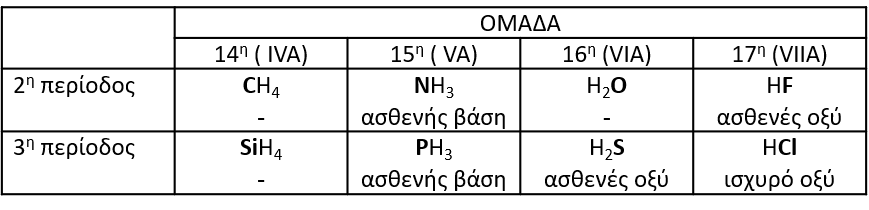 βάση
οξύ
οξύ
βάση
Επαγωγικό φαινόμενο
δδδ+
δδδ-
δδ+
δδ-
δ-
δ+
δ+
δ-
C
C
C
C
C
C
C
C
C
C
Χ
Υ
Οι υποκαταστάτες που έλκουν e προκαλούν το -Ι επαγωγικό φαινόμενο
C6H5- < -NH2 < -OH < -I < -Br < -Cl < -F < -CN < -NO2
Οι υποκαταστάτες που απωθούν e προκαλούν το +Ι επαγωγικό φαινόμενο
-H < -CH3 < C2H5- < (CH3)2CH- < (CH3)3C- < -COO- < -O-
Επαγωγικό φαινόμενο στα οξέα 1/2
Έστω τα οξέα   Η-Χ-Α και   Η-Χ-Β
Ο υποκαταστάτης Α παρουσιάζει εντονότερο –Ι επαγωγικό από τον υποκαταστάτη Β, δηλαδή ο Α έλκει e περισσότερο από τον Β.
Σε ποια περίπτωση ο δεσμός μεταξύ Η και Χ είναι πιο πολωμένος;
Σε ποια περίπτωση ο δεσμός Η και Χ  διασπάται ευκολότερα;
Ποιο οξύ διώχνει ευκολότερα Η+ ;
Ποιο οξύ είναι πιο ισχυρό;
Α
Β
H-O-Cl
H-O-I
Ποιο οξύ είναι ισχυρότερο, το ΗClO ή το ΗIO;
C6H5- < -NH2 < -OH < -I < -Br < -Cl < -F < -CN < -NO2
H
H
Χ
Χ
Επαγωγικό φαινόμενο στα οξέα 2/2
C6H5- < -NH2 < -OH < -I < -Br < -Cl < -F < -CN < -NO2
1) Να κατατάξετε τα παρακάτω οξέα από το ισχυρότερο στο ασθενέστερο
CH2BrCOOH
CH2ICOOH
CH2ClCOOH
CH2FCOOH
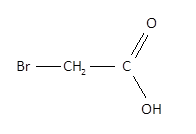 2) Το CH3COOH μπορεί να είναι ισχυρότερο από κάποια από τα παραπάνω;
3) Γιατί το Η2SΟ4 είναι ισχυρότερο οξύ από το Η2SΟ3;
Επαγωγικό φαινόμενο στις βάσεις (1/2)
-H < -CH3 < C2H5- < (CH3)2CH- < (CH3)3C- < -COO- < -O-
Έστω οι βάσεις   Χ-Β-Η και   Υ-Β-Η
Ο υποκαταστάτης Χ παρουσιάζει εντονότερο +Ι επαγωγικό από τον υποκαταστάτη Υ, δηλαδή ο Χ απωθεί e περισσότερο από τον Υ.
Σε ποια περίπτωση το Β έχει περισσότερα αρνητικά φορτία;
Σε ποια περίπτωση το Β έχει μεγαλύτερη ικανότητα να έλκει Η+ ;
Ποια βάση είναι ισχυρότερη;
δ+
δ-
Η
CH3NH2
NH3
δδ+
δδ-
Η
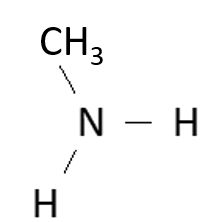 Ποια βάση είναι ισχυρότερη, η αμμωνία ή η μεθυλαμίνη;
Υ
Χ
Β
Β
Επαγωγικό φαινόμενο στις βάσεις (2/2)
-H < -CH3 < C2H5- < (CH3)2CH- < (CH3)3C- < -COO- < -O-
Να κατατάξετε τις παρακάτω βάσεις  από την  ισχυρότερη στην ασθενέστερη
(CH3)2CH-NH2
(CH3)3C-NH2
C2H5-NH2